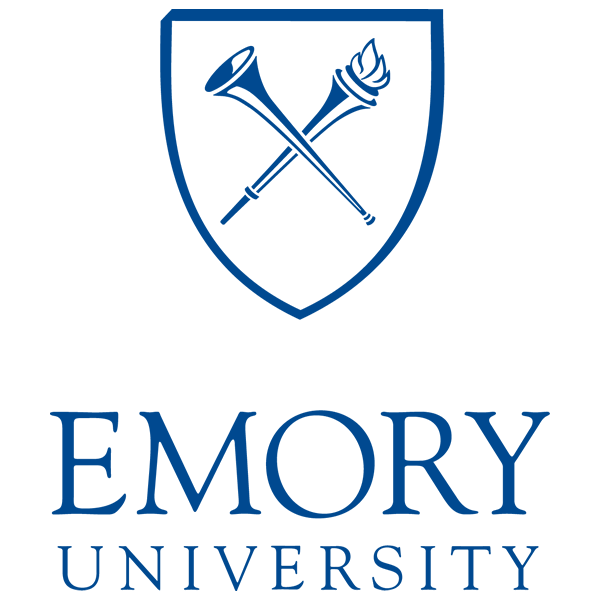 Evolutionarily Conserved Principles Predict 3D Chromatin Organization
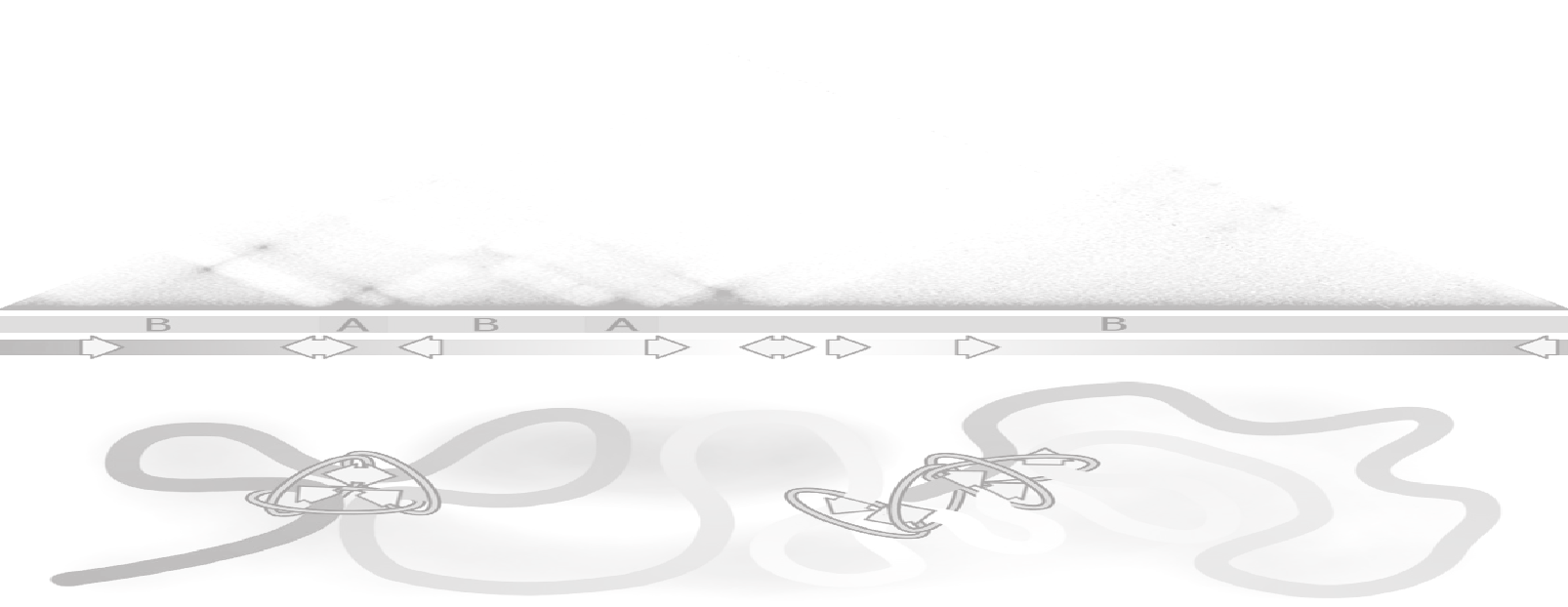 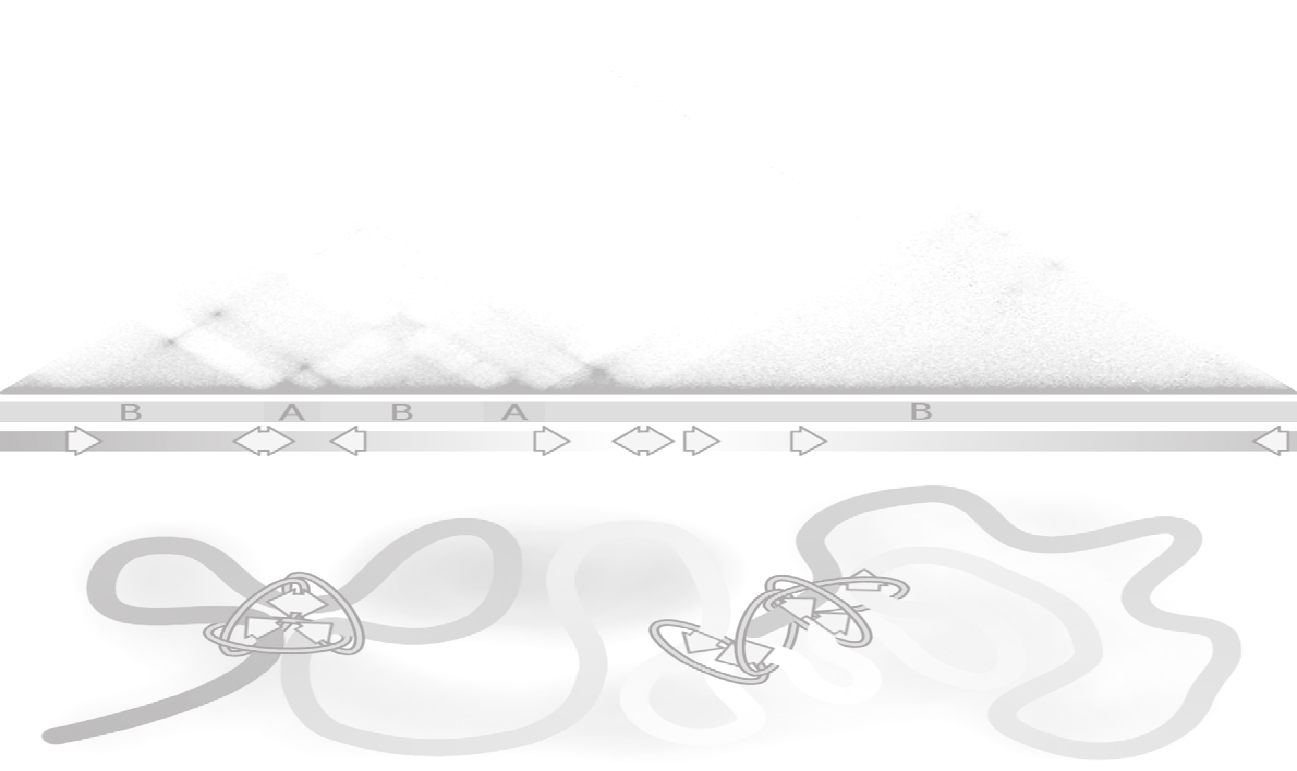 Jordan Rowley, Michael Nichols, Xiaowen Lyu, Masami Ando-Kuri, Sarahi Rivera, Karen Hermetz, Ping Wang, Yijun Ruan, and Victor Corces
Highlights
Compartments are small

Domains = Compartments in Drosophila
not due to loops between borders

Transcriptional states can predict Hi-C
mostly in organisms lacking CTCF

Small compartments exist in mammalian cells
CTCF loops often obscure these
Drosophila Hi-C 
~1 billion reads 
(250 bp resolution)
Compartments are Fine-Scale Features of Drosophila Chromatin Organization
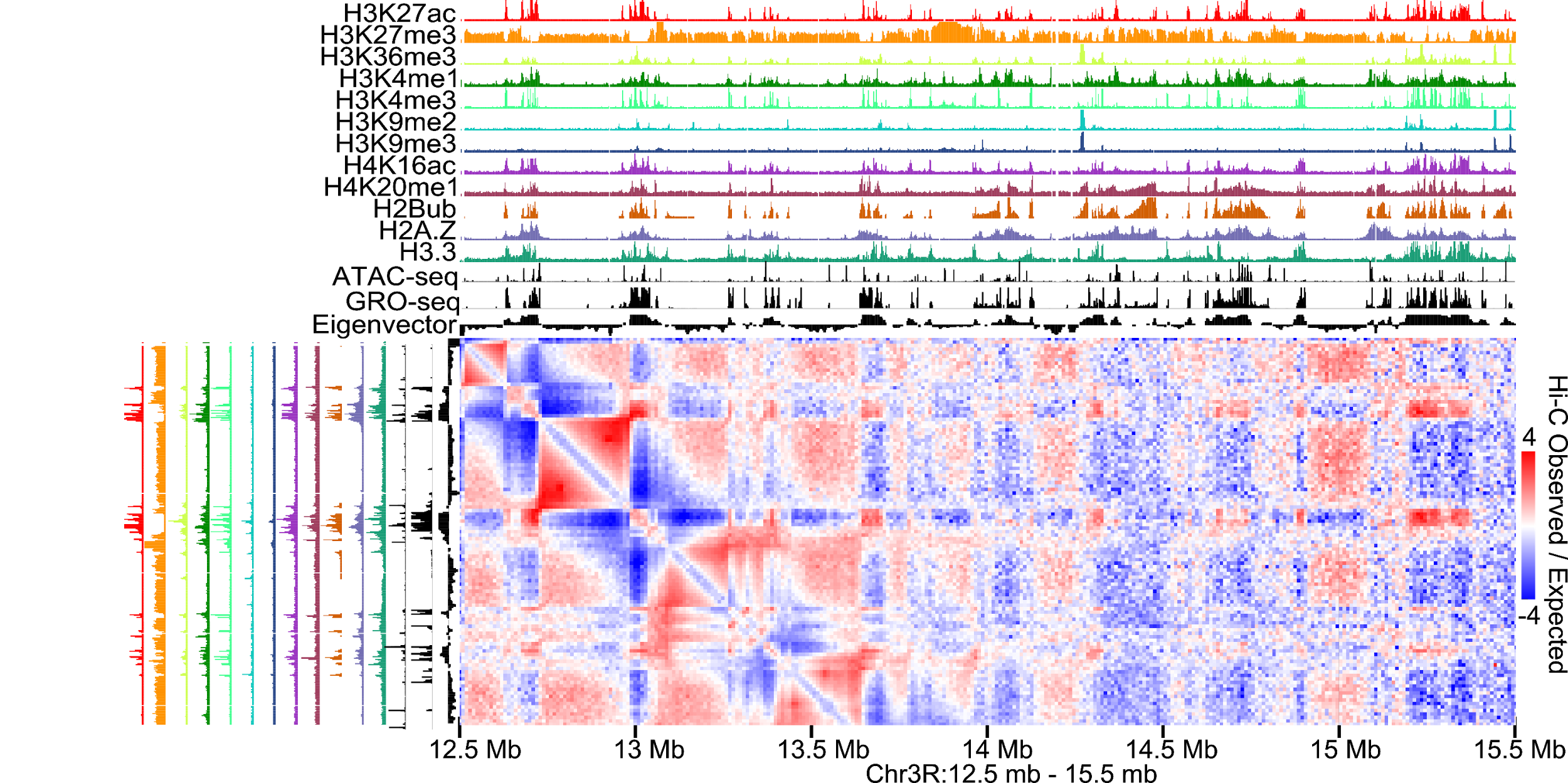 Compartments are Fine-Scale Features of Drosophila Chromatin Organization
Compartments
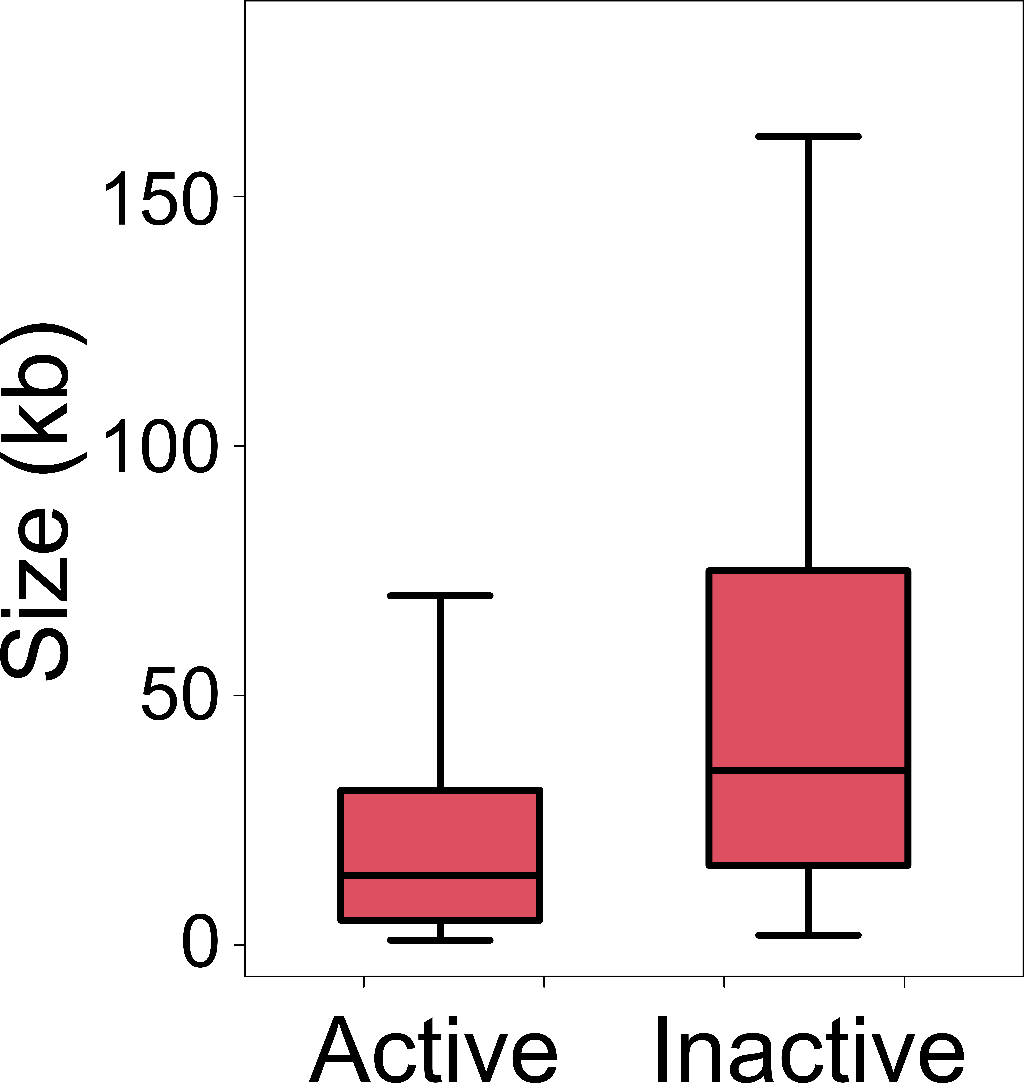 29 kb
15 kb
Drosophila Domain Organization is not a Result of CTCF Looping
Kc167 Drosophila
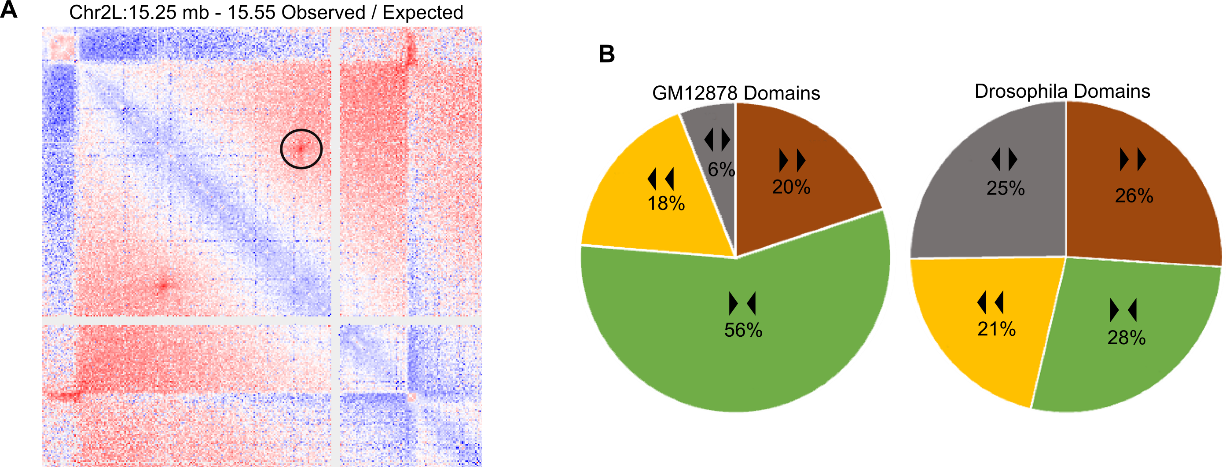 CTCF Loops
Not CTCF
Cubeñas-Potts et al, NAR 2016
Data from Rao et al, Cell 2014
Eagen et al, PNAS 2017
Drosophila Domains = Compartmental Domains
A
A
A
A
A
A
A
B
B
B
B
B
B
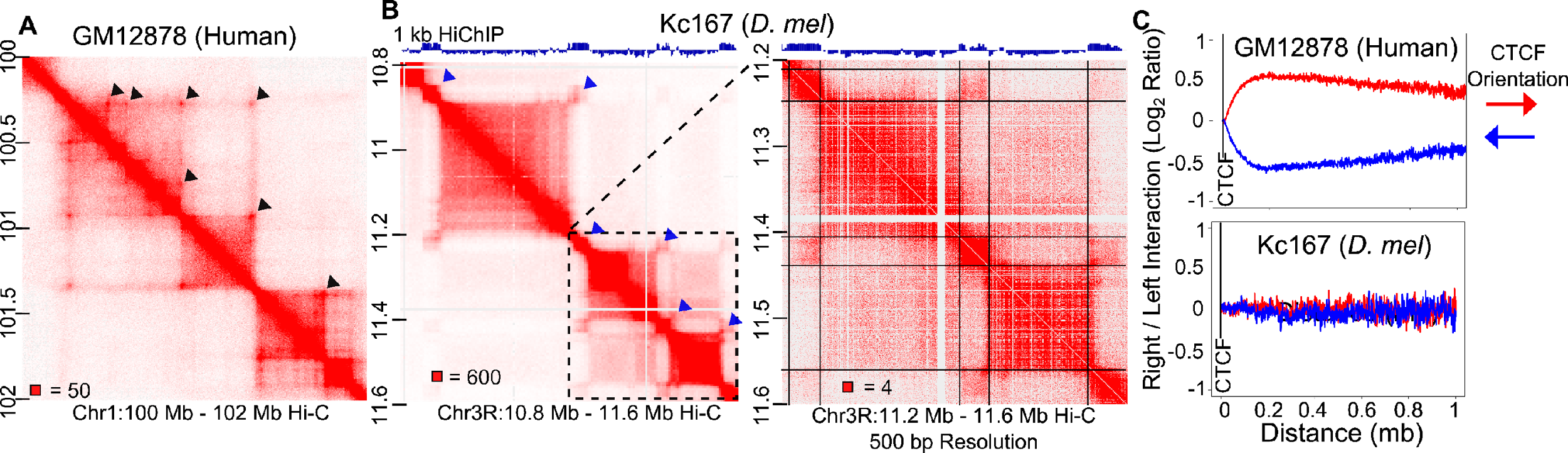 Compartments Underlie Low Resolution TAD Calls
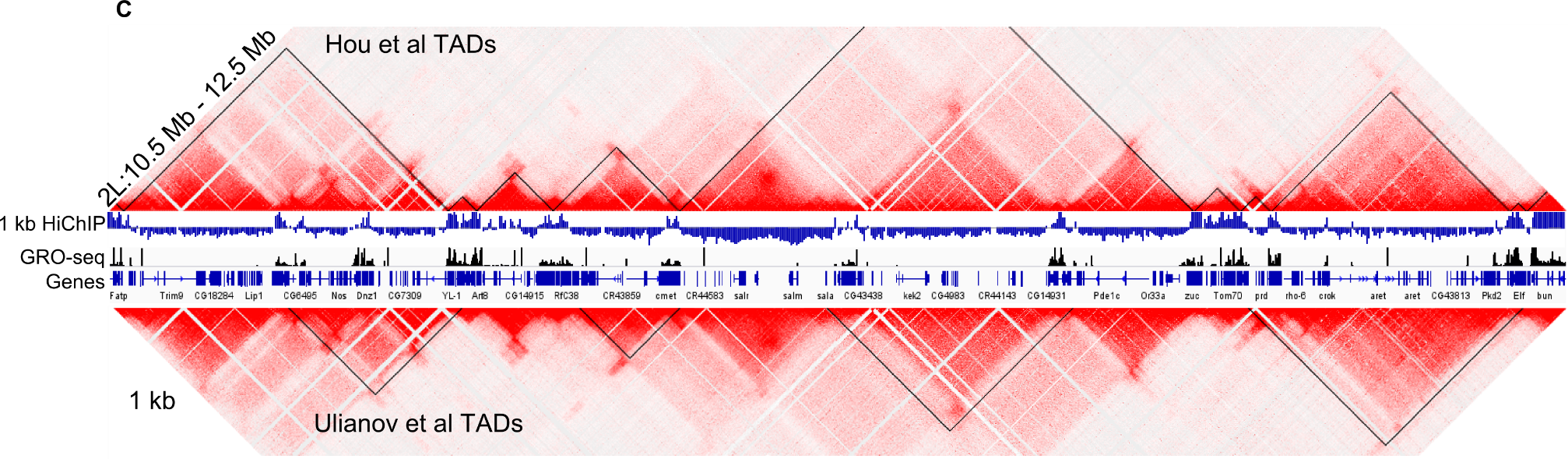 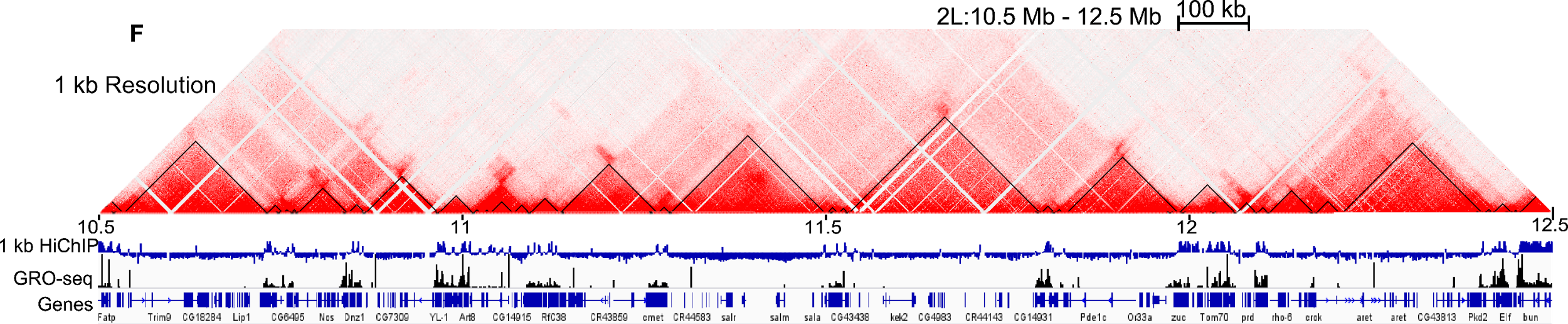 Compartmental Domains
Transcriptional States Predict Chromatin Organization
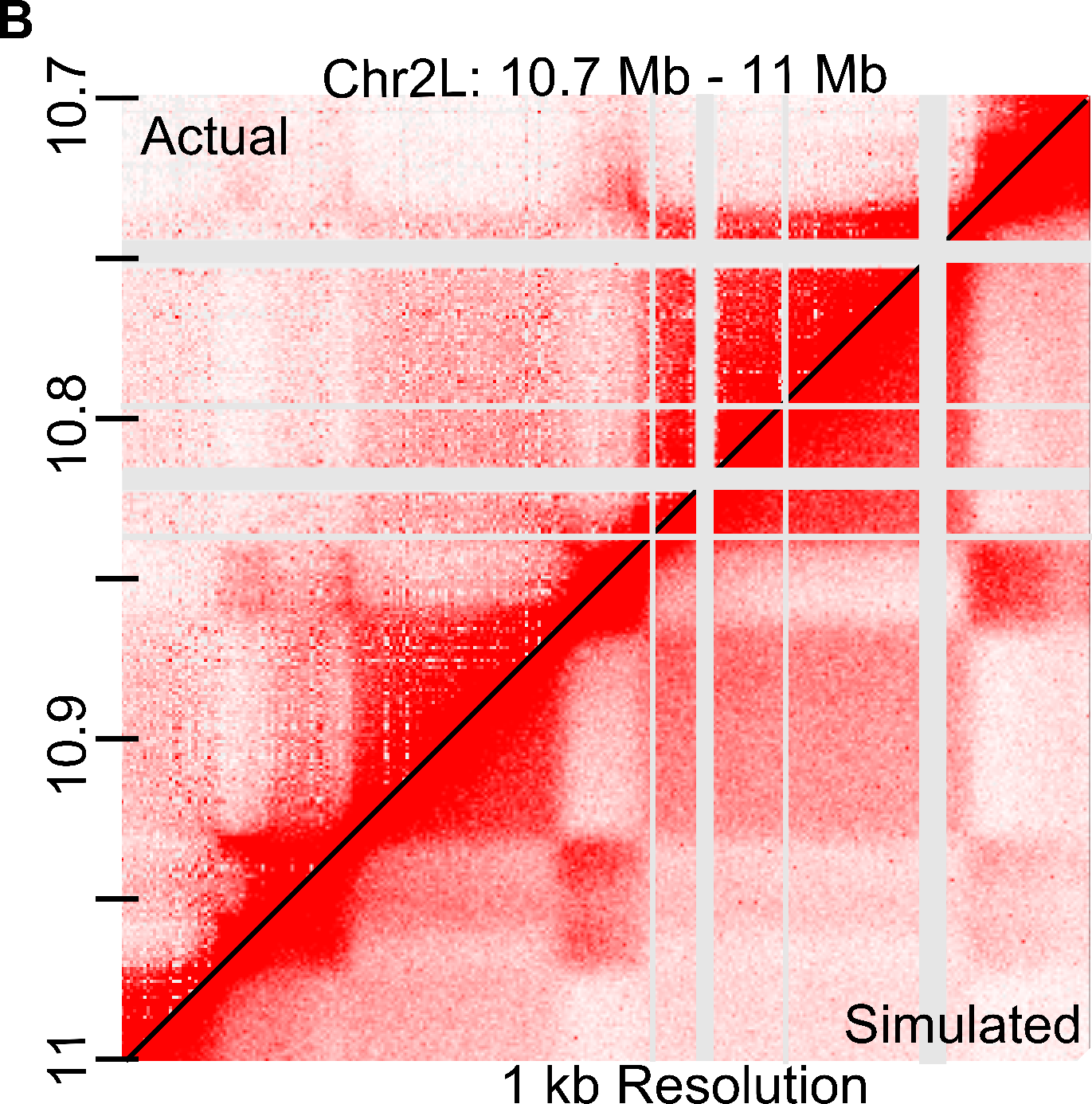 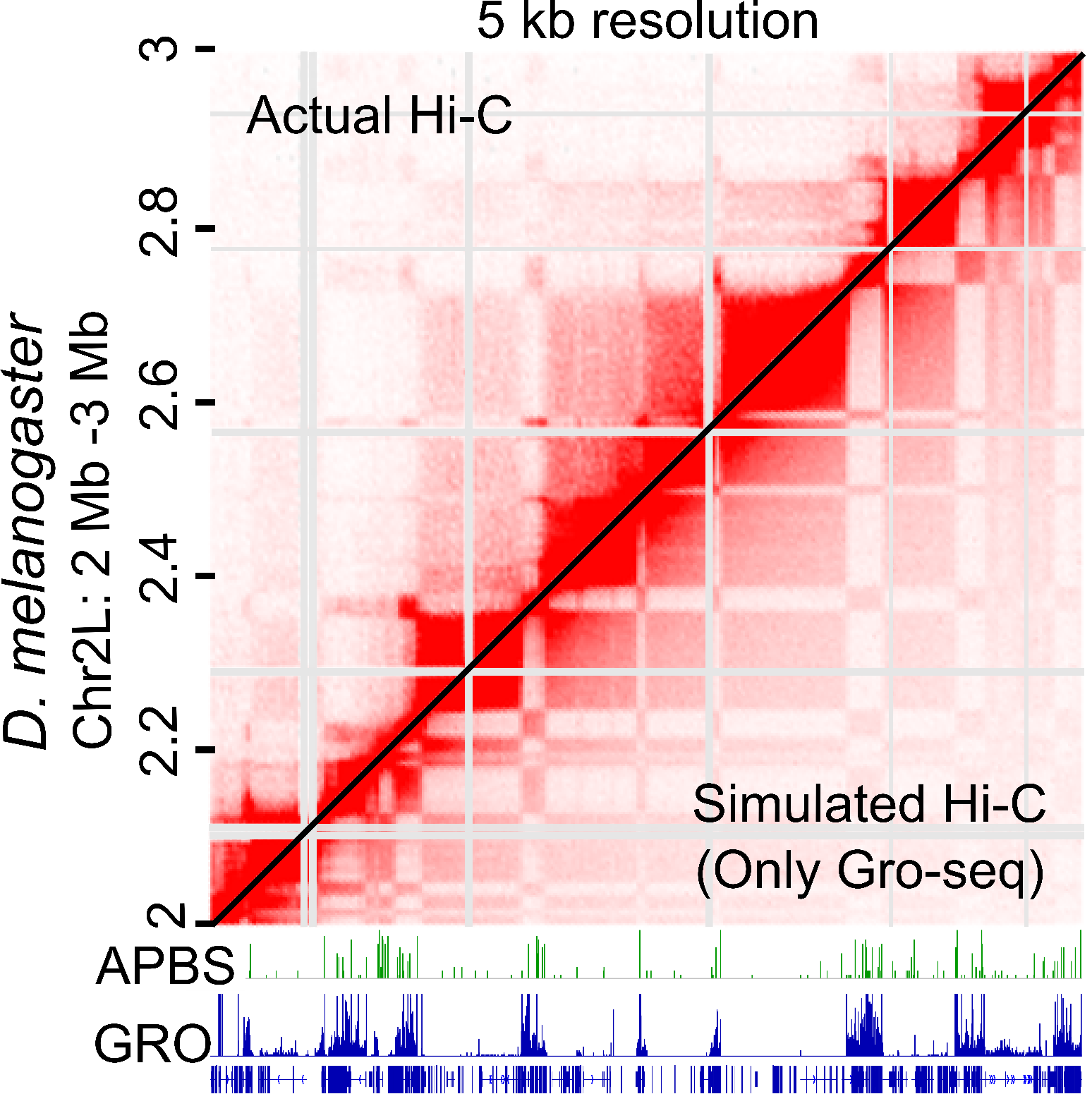 Transcriptional States Predict Chromatin Organization – in Other Organisms
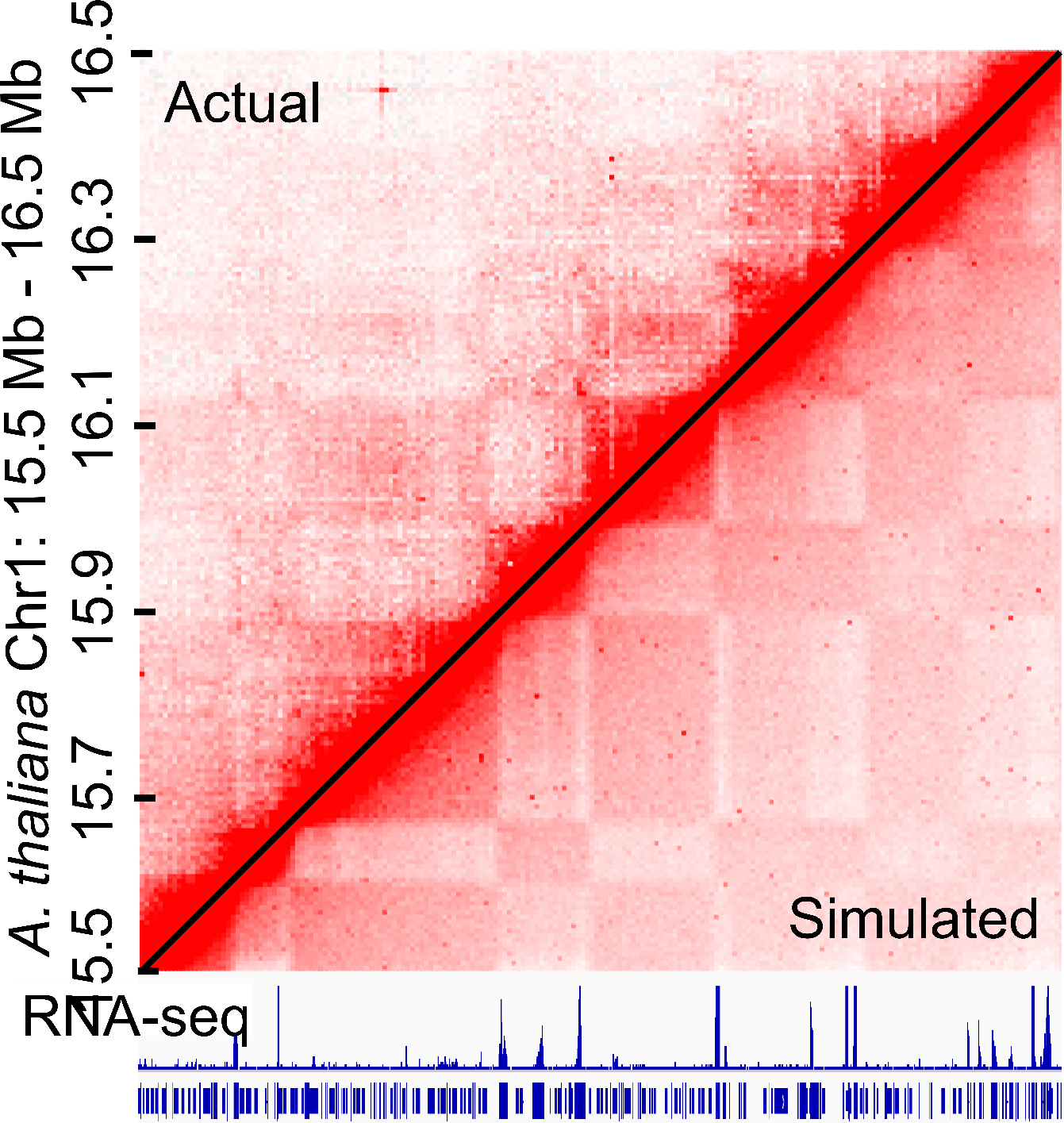 Compartments are Small Features Found in Human Cells
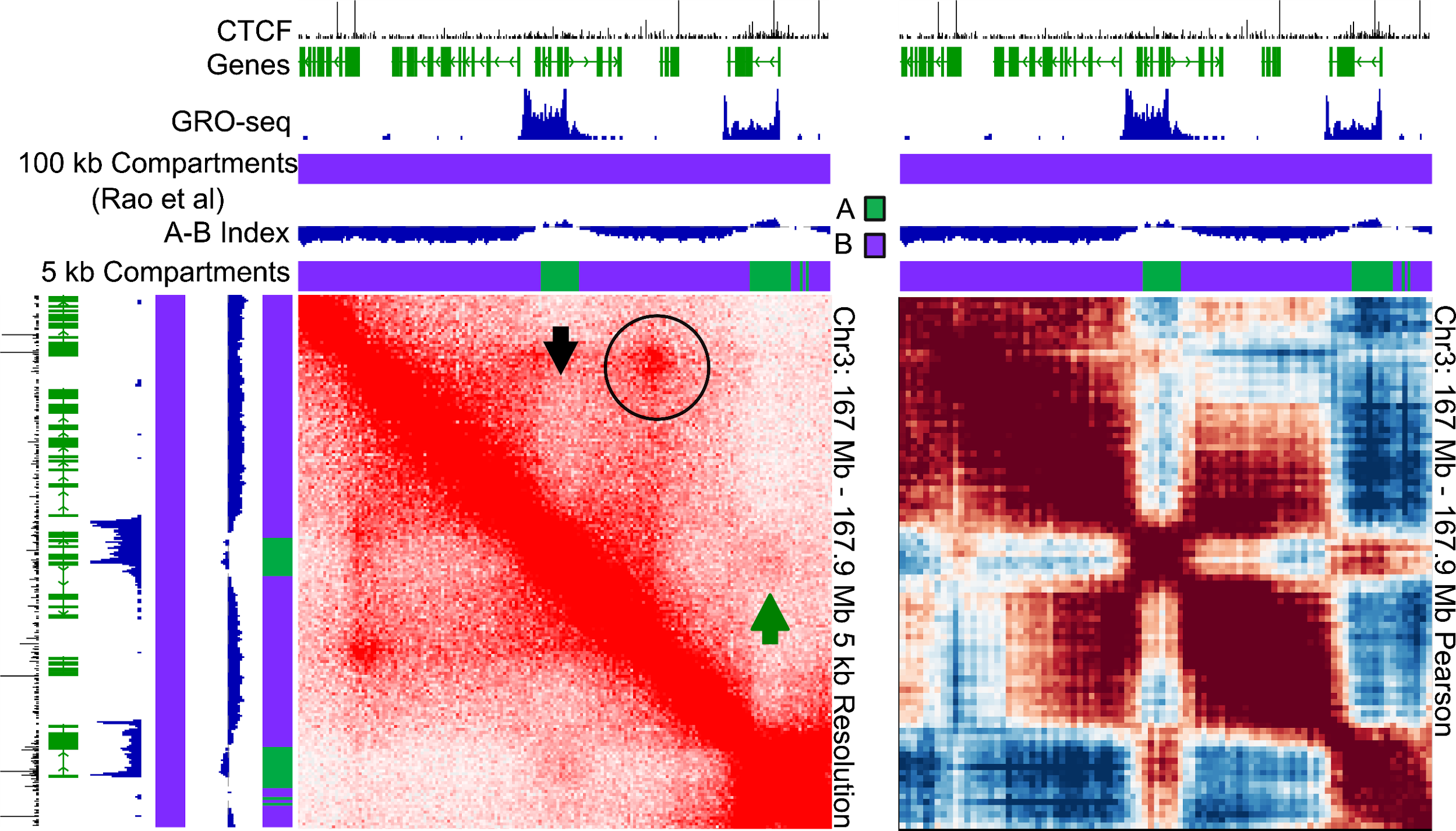 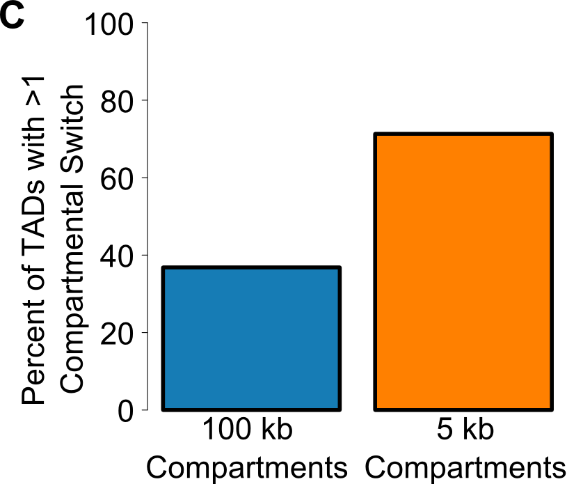 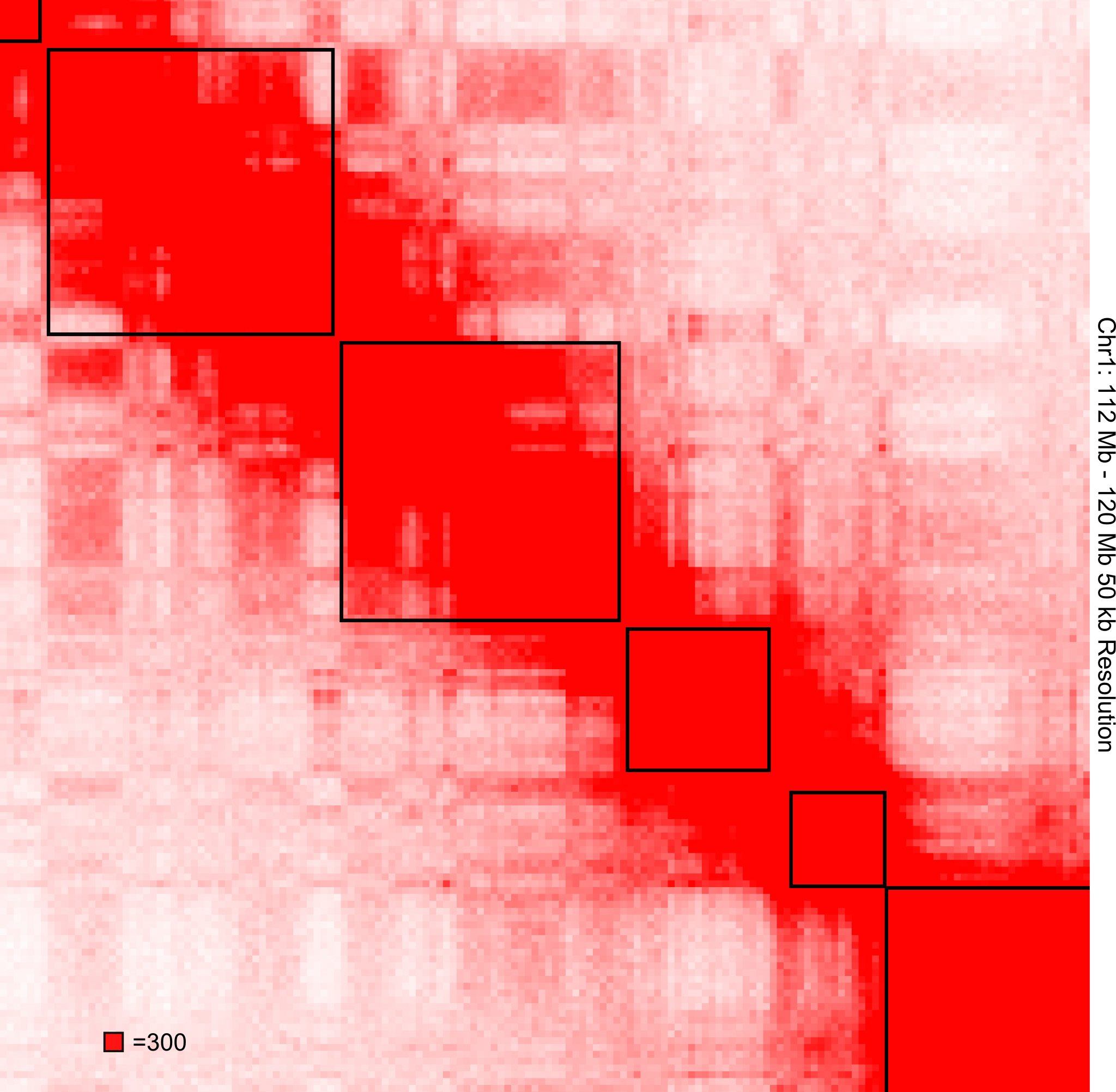 Compartmental Domains Exist in Human Cells
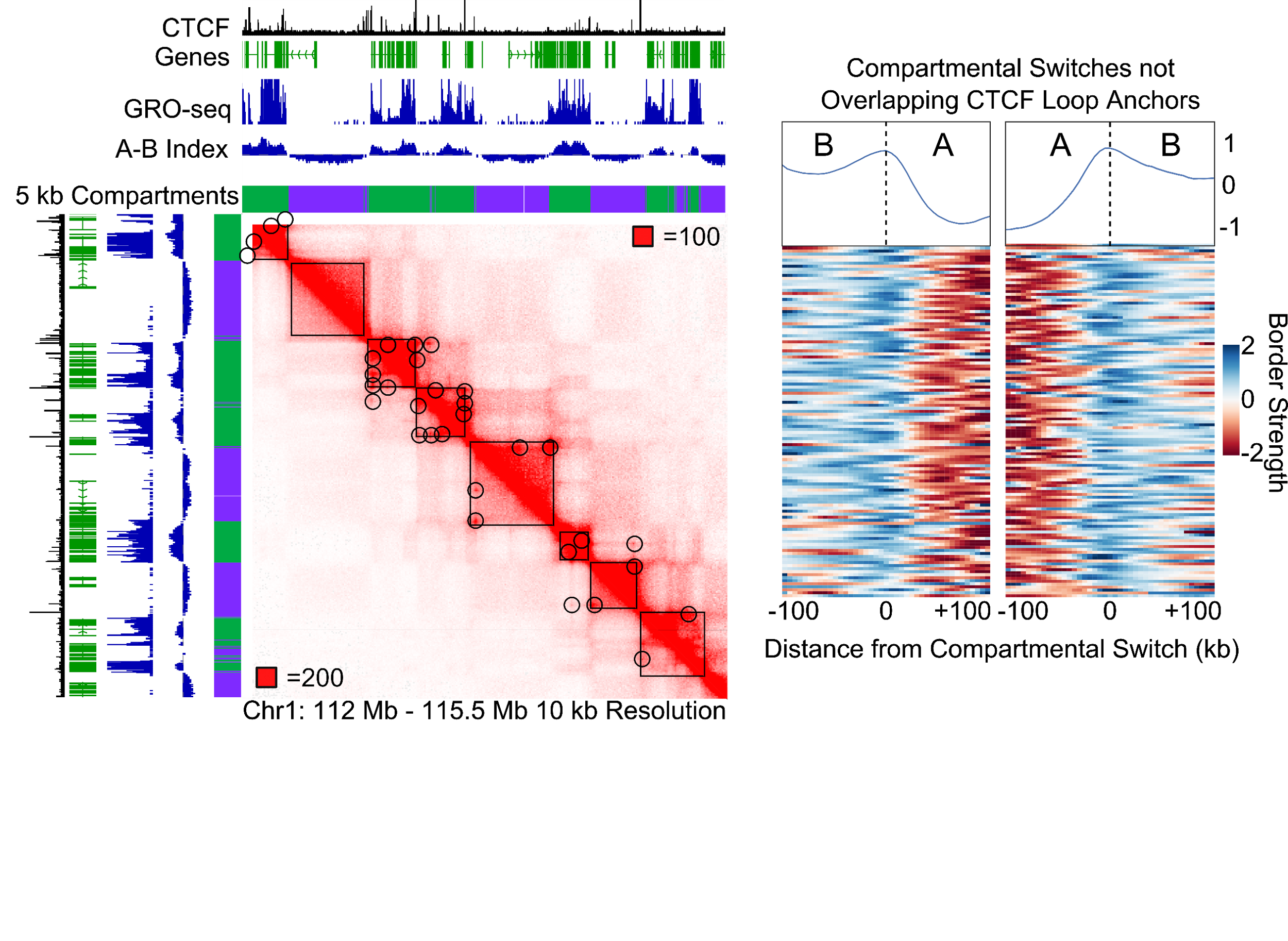 Domains Can Vary Between Cell Types
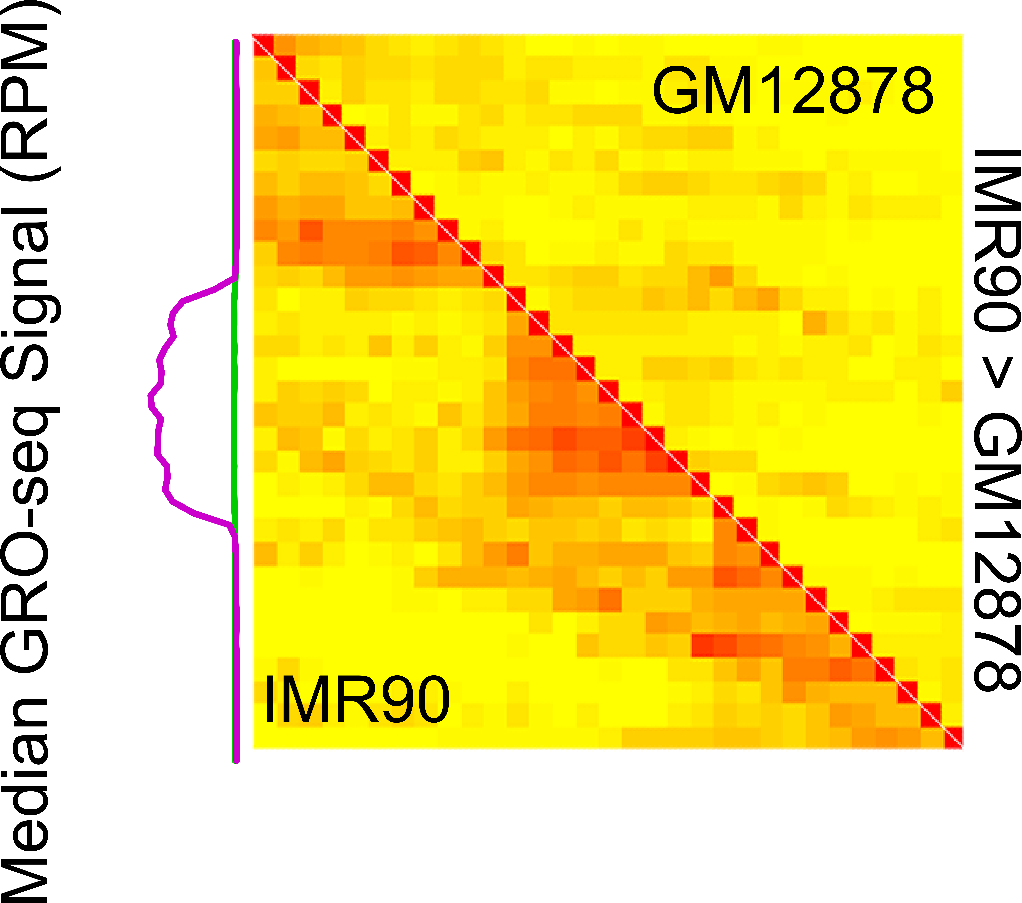 Hi-C Predictions in Human Cells - CTCF
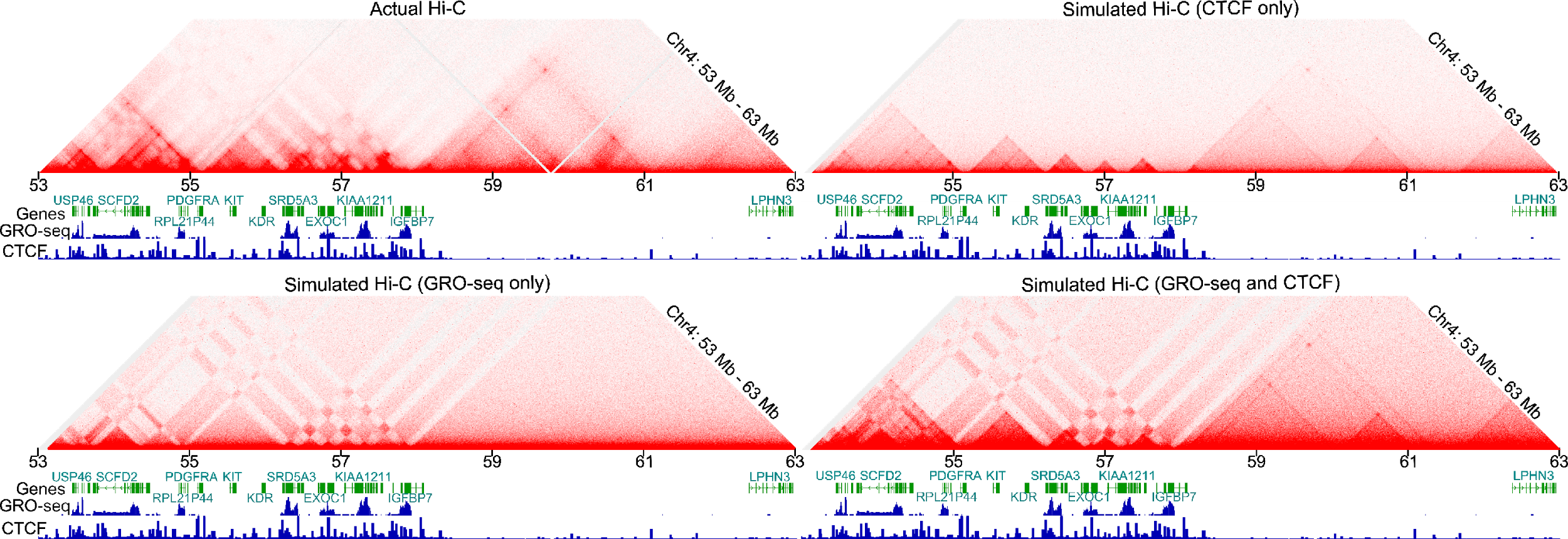 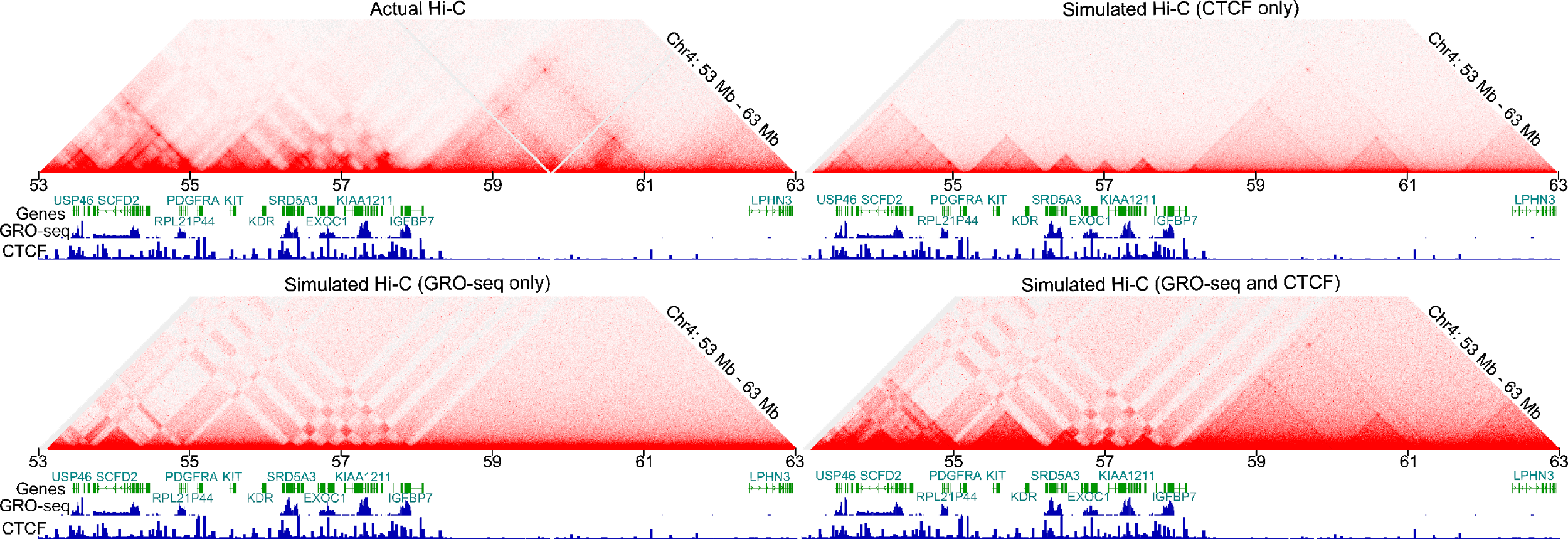 Hi-C Predictions in Human Cells – Transcriptional State
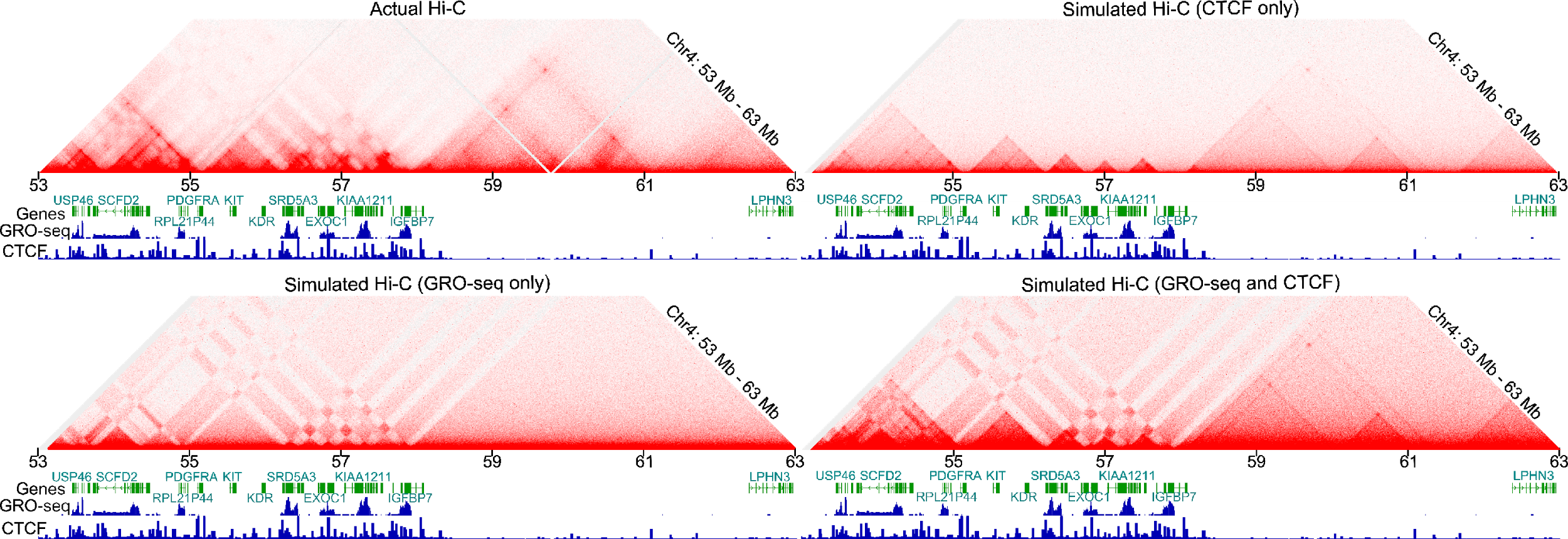 Hi-C Predictions in Human Cells – CTCF & Transcriptional State
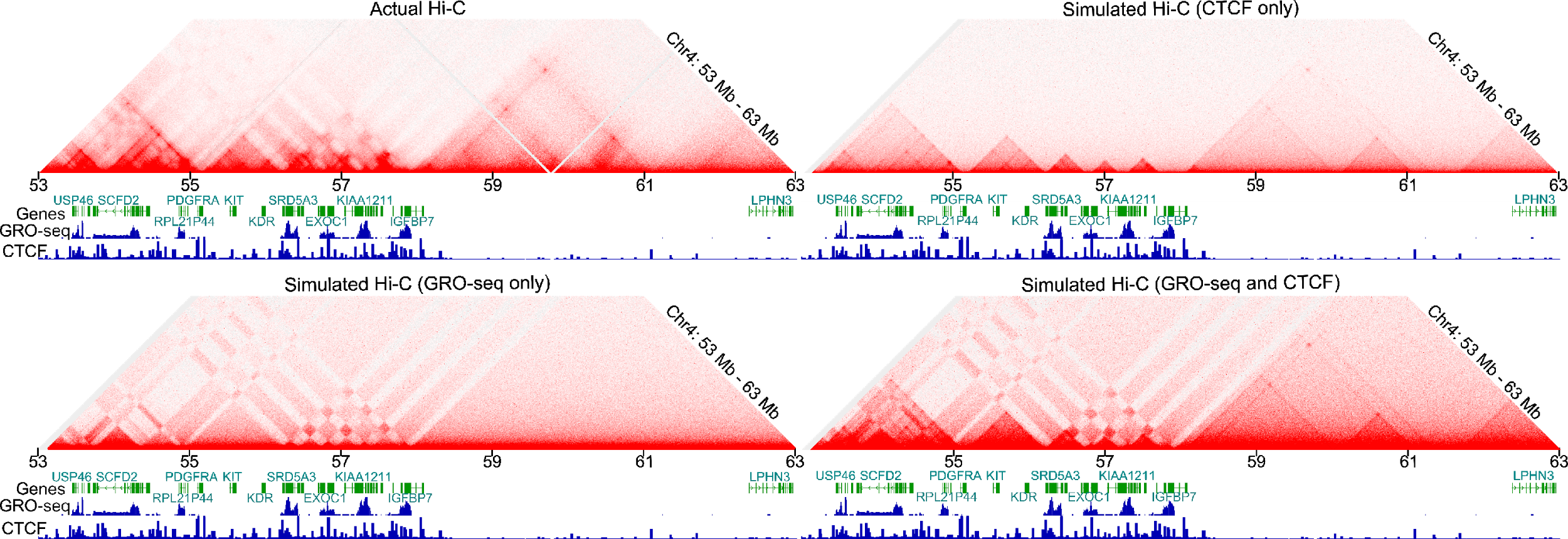 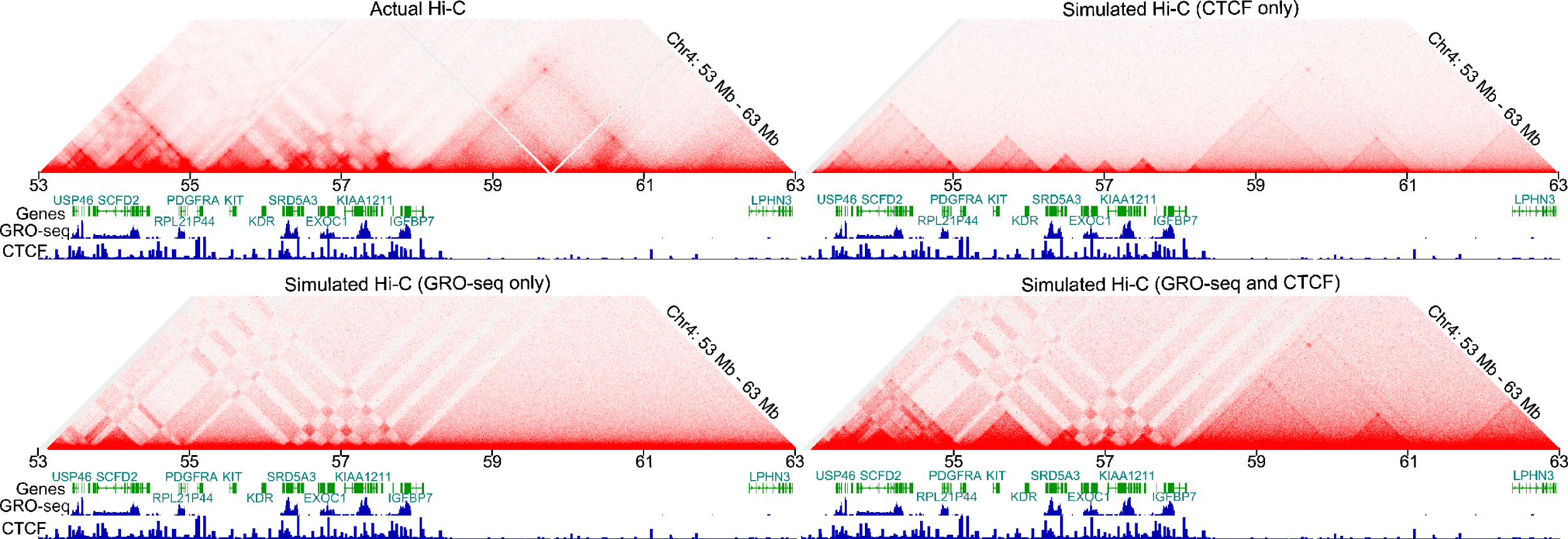 Jordan Rowley, Michael Nichols, Xiaowen Lyu, Masami Ando-Kuri, Sarahi Rivera, Karen Hermetz, Ping Wang, Yijun Ruan, and Victor Corces
Highlights
Funding: NIGMS F32 GM113570 AWARD
Compartments are small

Domains = Compartments in Drosophila
not due to loops between borders

Transcriptional states can predict Hi-C

Small compartmental domains exist in mammalian cells
CTCF loops often obscure these